Четвёртый лишний
Презентацию подготовила учитель-логопед
 ГБКУ АО «Архангельский центр социальной помощи семье и детям» Горбатова Татьяна Михайловна
Развивающая игра для дошкольников  4-5 лет «Четвёртый лишний»
Цель игры: развивать у детей умение  классифицировать предметы по существенному признаку, обобщать.
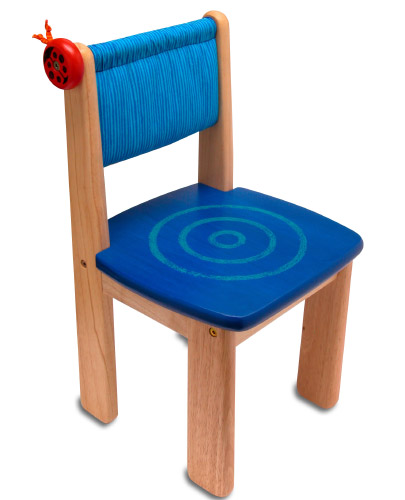 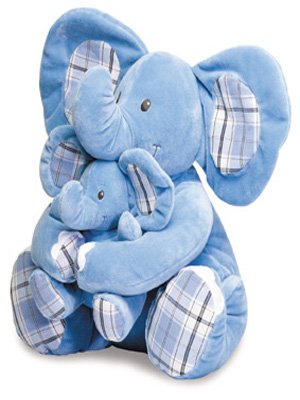 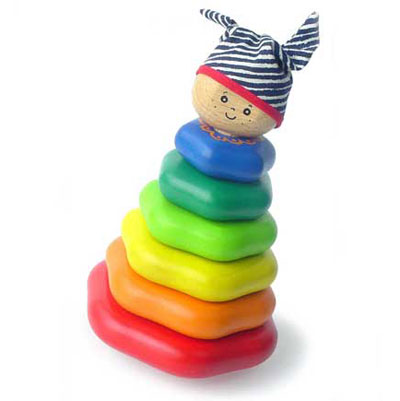 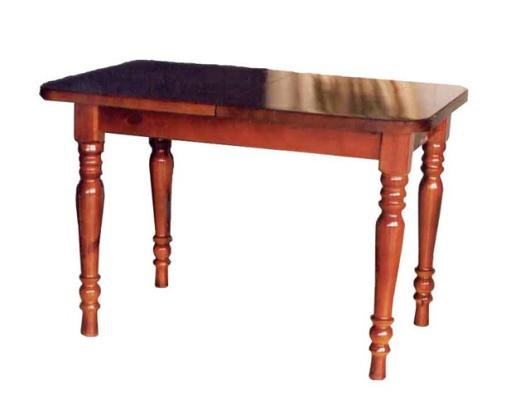 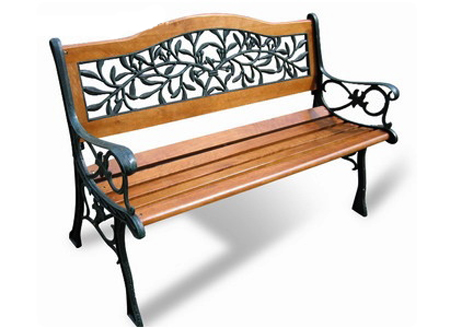 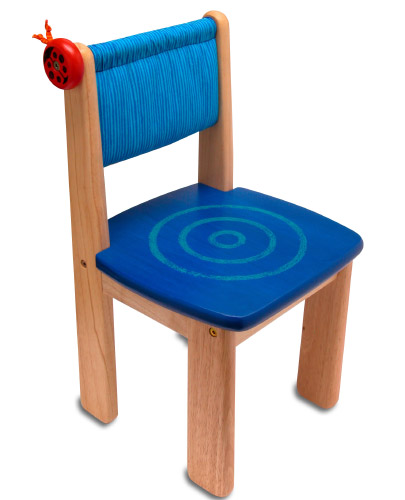 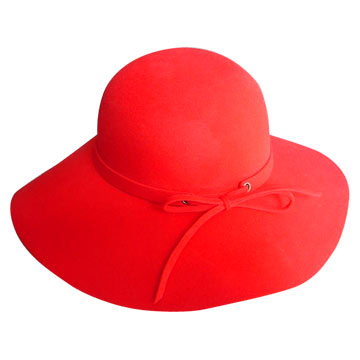 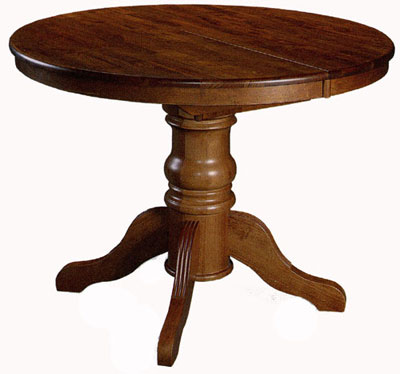 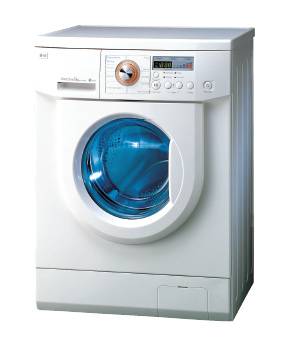 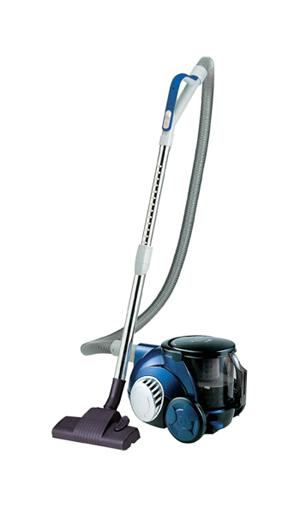 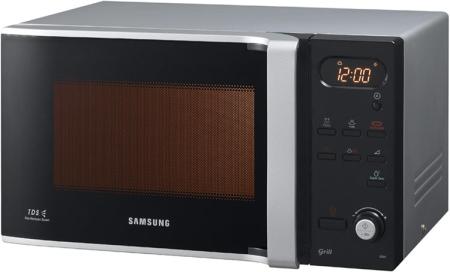 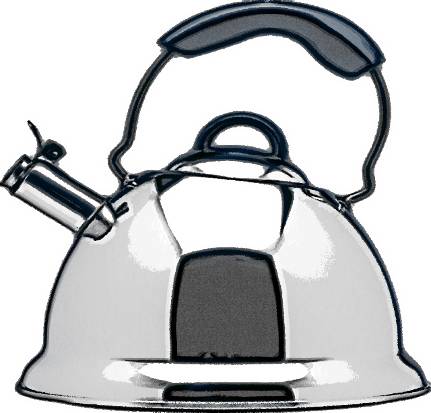 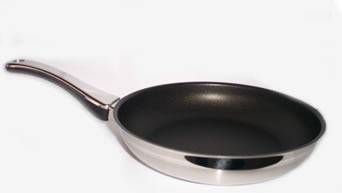 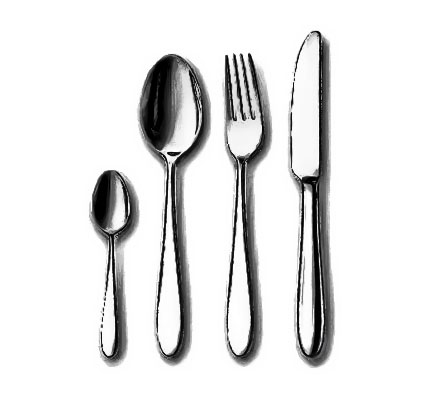 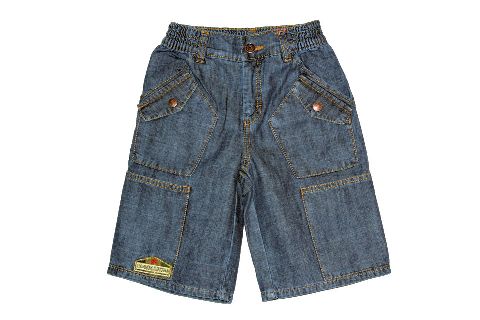 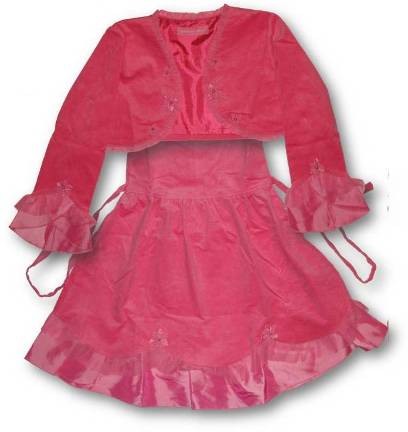 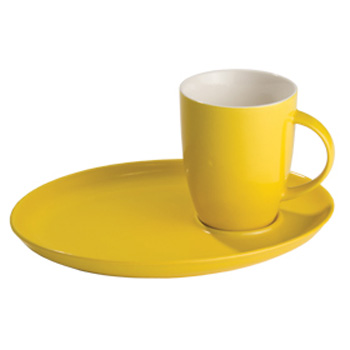 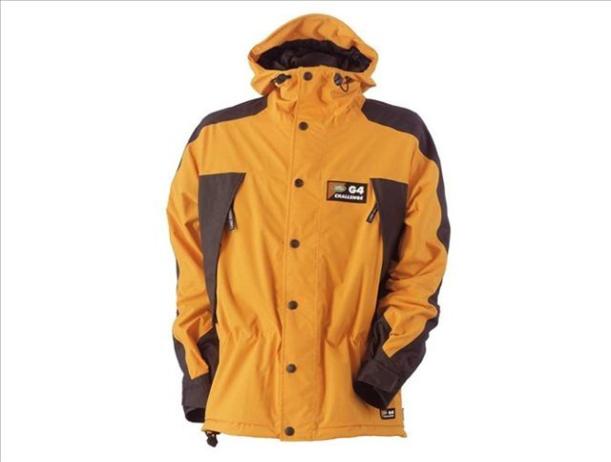 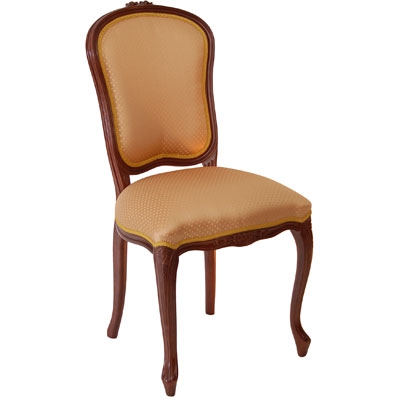 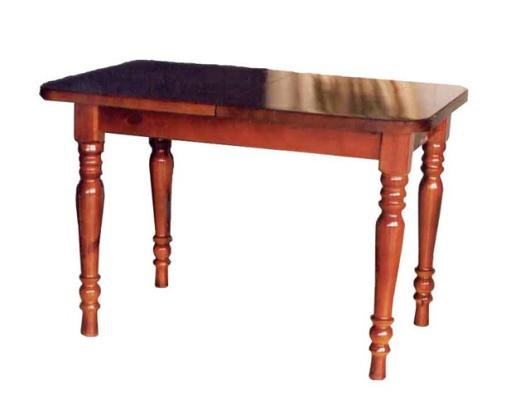 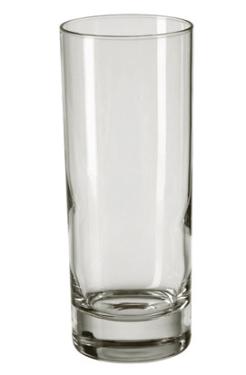 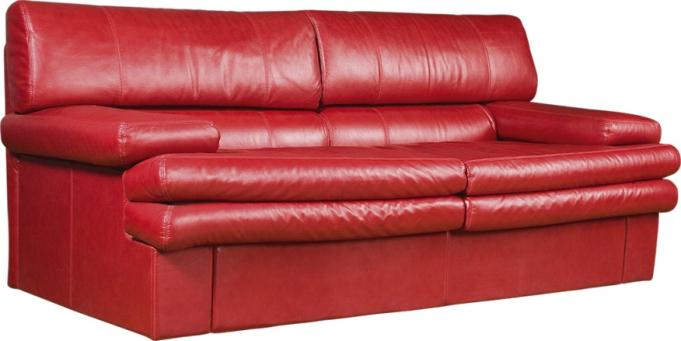 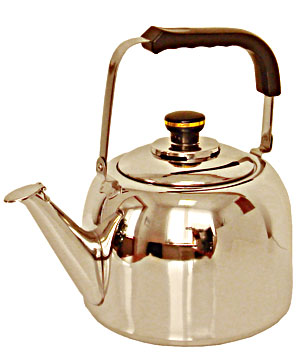 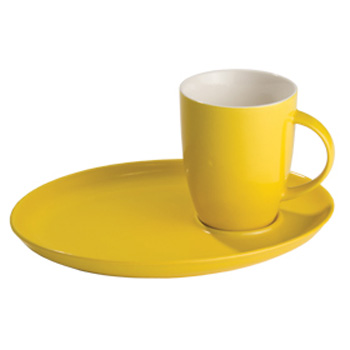 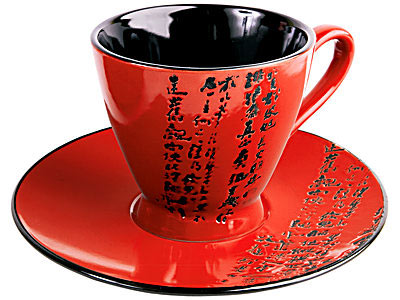 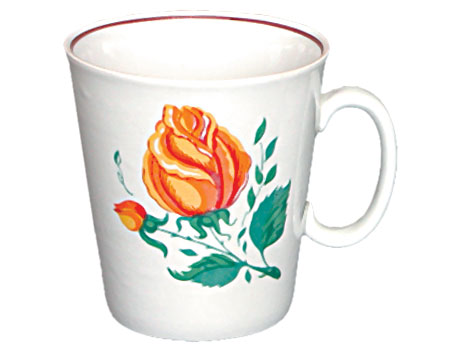 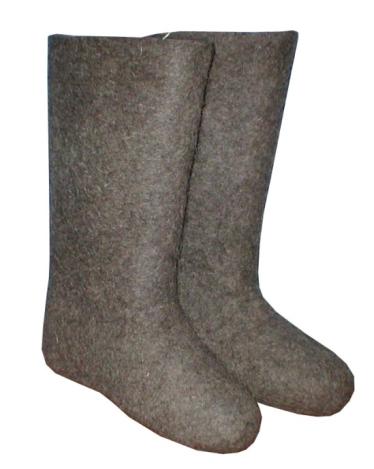 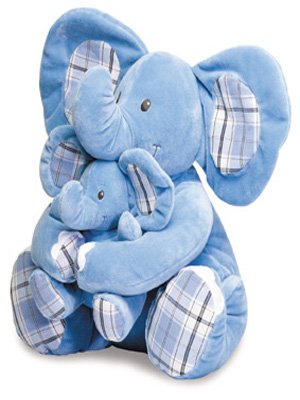 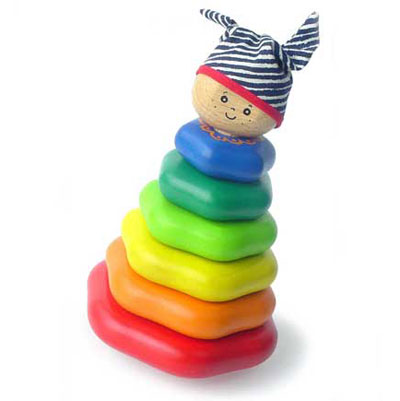 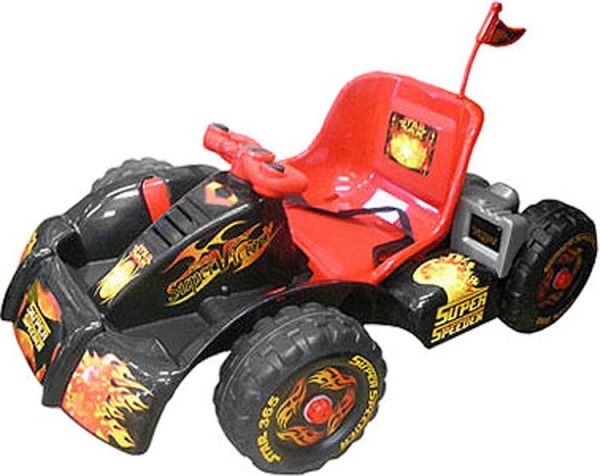 Молодцы!